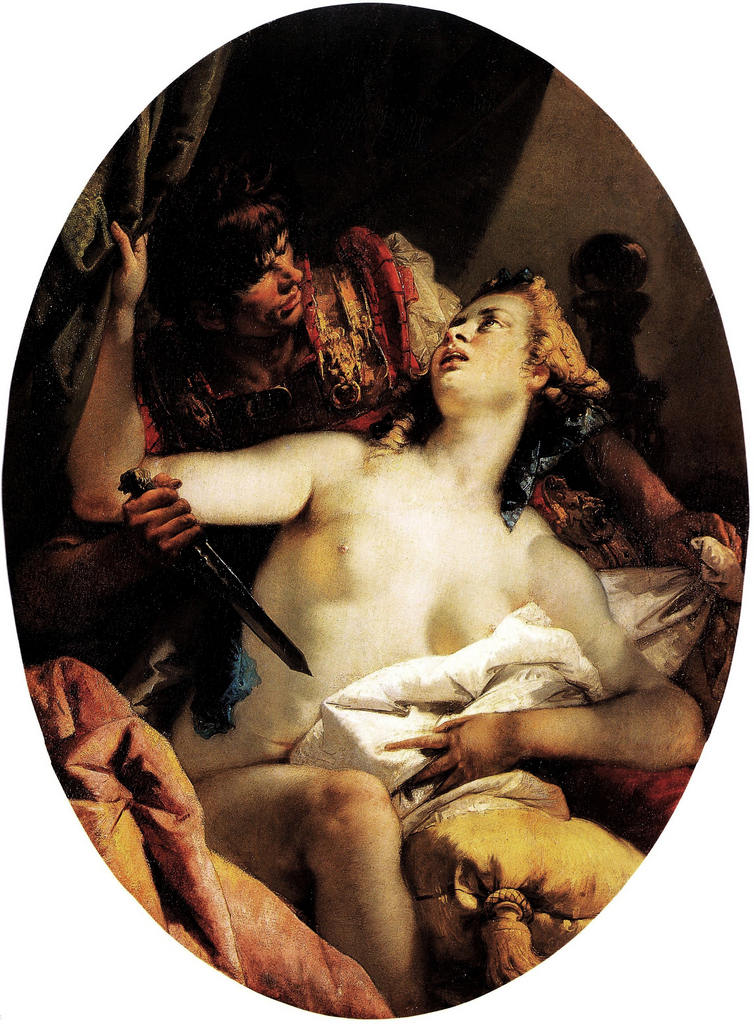 Tarquinio e Lucrezia, 1750 ca, cm 140X103, Augusta, Palazzo Schaizier
Diana, Apollo e ninfe, 1750, cm 64X35, Londra, Dulwich Picture Gallery
Consilium in arena, 1750 ca, cm 125X193, Udine Civici Musei e Gallerie di storia ed Arte
Allegoria dei pianeti e dei continenti, 1752, cm 185,4X175,4, New York, Metropolitan Museum of Art
La morte di Giacinto, 1752-53, cm 287X235, Madrid, Museo Thyssen-BormemizA
San Fedele da Sigmaringen e San Giuseppe da Leonessa caplestano ‘Eresia, 52-53, cm 287X235, Parma, Galleria Nazionale
L’adorazione dei Magi, 1753, cm 287X235, Monaco di Baviera, Alte Pinakotek
Venere e Cronos, 1753-54, cm 292X190, Londra, National Gallery
Incoronazione della Vergine,1754 ca, cm 102,6X77,3, Fort Worth (USA), Kimbell Art Museum
La mujer del càantaro, 1755, cm 160X40, Londra, National Gallery
Le virtù teologali, 1755, cm38,5X38,1, Bruxelles, Museo delle belle Arti del Belgio
La morte di Sofonisba, 1755-60, cm 49X39, Madrid, Museo Thyssen-Bormemiza
Dama con il tricorno, 1755-60, cm 62,2X49,3, Washington, National Gallery of Art
Ritratto del procurtaore Dolfin, 1755, cm 235X158, Venezia, Fondazione Querini Stampaglia
Il martirio di Santa Agata, 2756, cm 184X131, Berlino, Gemaldegalerie
Il merito accompagnato dalla Nobiltà e dalla Virtù, 1757, cm 1000X600, Venezia Ca’ Rezzonico
Rinaldo ed Armida, 1757, cm 104,8X143, Wurzburg, Residenz
Assunta, 1757, Udine, Oratorio della Purità
Immacolata Concezione, Udine, Oratorio della Purità
La visione di Sant’Anna, 1759, cm 244X130, Germania, Gemaldegalerie Alte Mister
Santa Tecla libera la città di Este dalle peste, 1759, Este, Duomo
Santa Tecla libera la città di Este dalla peste, 1759, cm 81,3X44,8, New York, Matropolitan Museum of Art
Papa Silvestro nell’atto di battexzzare l’imperatore Costantino, 1759, cm 324X172,  Folzano (BS), chiesa di San Silvestro
Madonna del cardellino, 1760, cm 240X120, Washington, National Gallery of Art
Ritratto di giovane donna, 1760, cm 240X120, Oxford, Ashmolean Museum
Apoteosi della famiglia Pisani, 1761-62, cm 2350X1350, Stra (VE), villa Pisani
Immacolata Concezione, 1767-69, cm 281X155, Madrid, Museo del Prado
Il trionfo di Venere, 1767—69, cm 87X61,5, Madrid, Museo del Parado
Sant’Antonio da Padova con il bambino Gesù, 1767-69, cm 225X179, Madrid, Museo del Prado
Le stigmate di San Francesco d’Assisi, 1767-69, cm 275X153, Madrid. Museo del Padro
Angeli con corona di azucenas, 1767-69, cm 67X69, Madrid, Museo del Prado
Lavisione di San Pasqule Bailon, 1767-69, cm 153X112, Madrid, Museo del Prado
San Carlo Borromeo, 1767-69, cm 122X112, Cincinnati, Art Museum
Deposizione del Corpo di Gesù nel sepolcro, 1767-69, cm 57X42, Lisbona, Museo nacional de Arte antigua
La fuga in Egitto, 1765-70, cm 57X43, Lisbona, Museo Nacional de Arte antigua
Venere nella grotta di Vulcano chie le armi di Enea, 1765-70, cm69X87, Filadelfia, Muesum of Art
Abramo ed i tre Angeli, 1770, cm 196X151, Madrid, Museo del Parado
San Patrizio vescovo d’Irlando, , PDOVA, Civici Musei agli Eremitani
Allegoria del Merito, soffitto, Ca’ Rezzonico, Venezia
La Nobiltà e la Virtù che combattono l’ignoranza, soffitto, Ca’ Rezzonico, Venezia
San Biagio, Ca’ rezzonico, Venezia
San Martino di Tours, Ca’ Rezzonico, Venezia